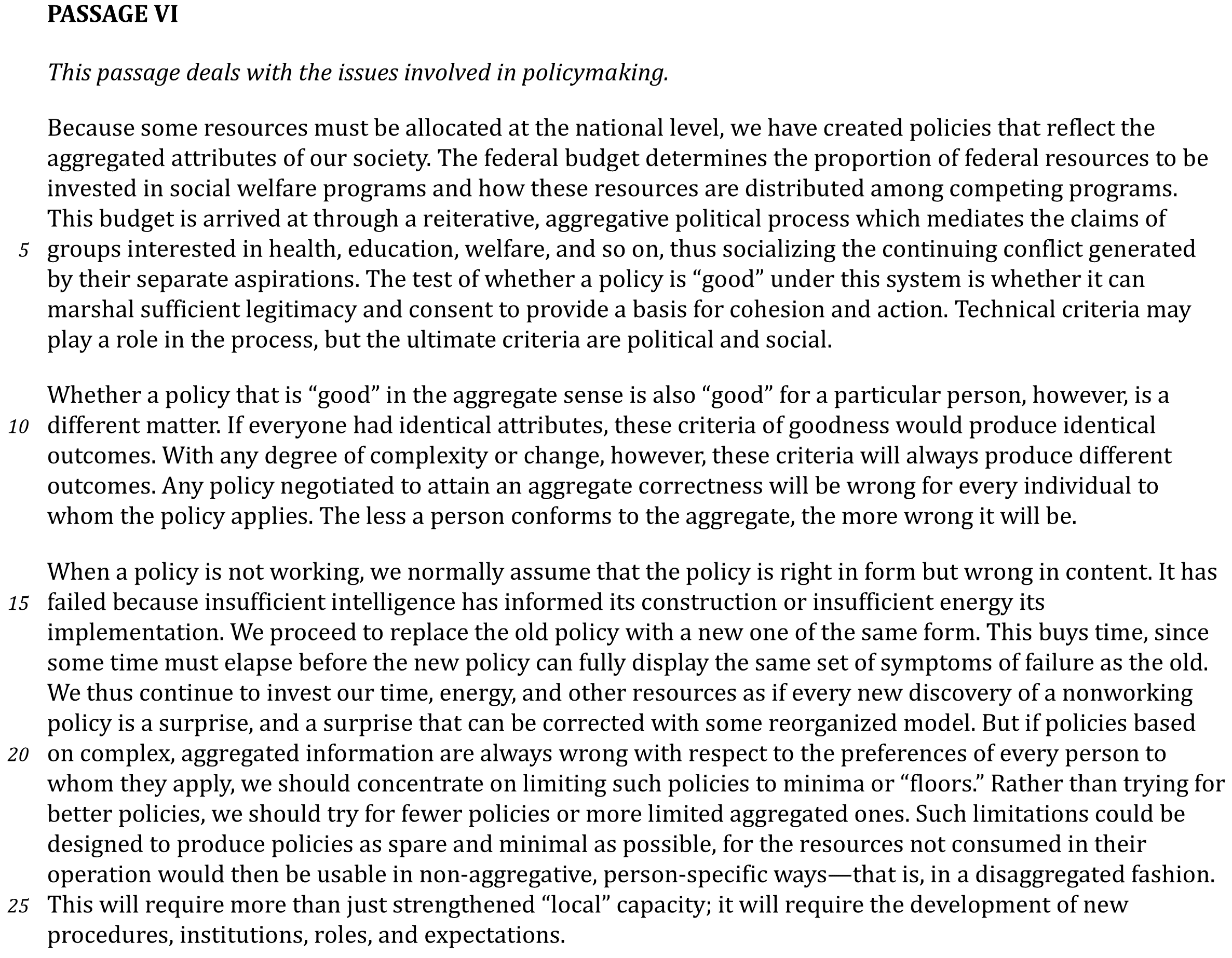 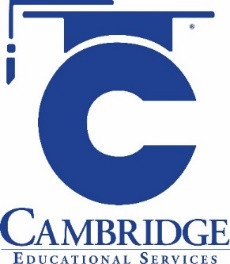 Locate and interpret details in challenging passages. Level: Advanced Skill Group: Supporting Details
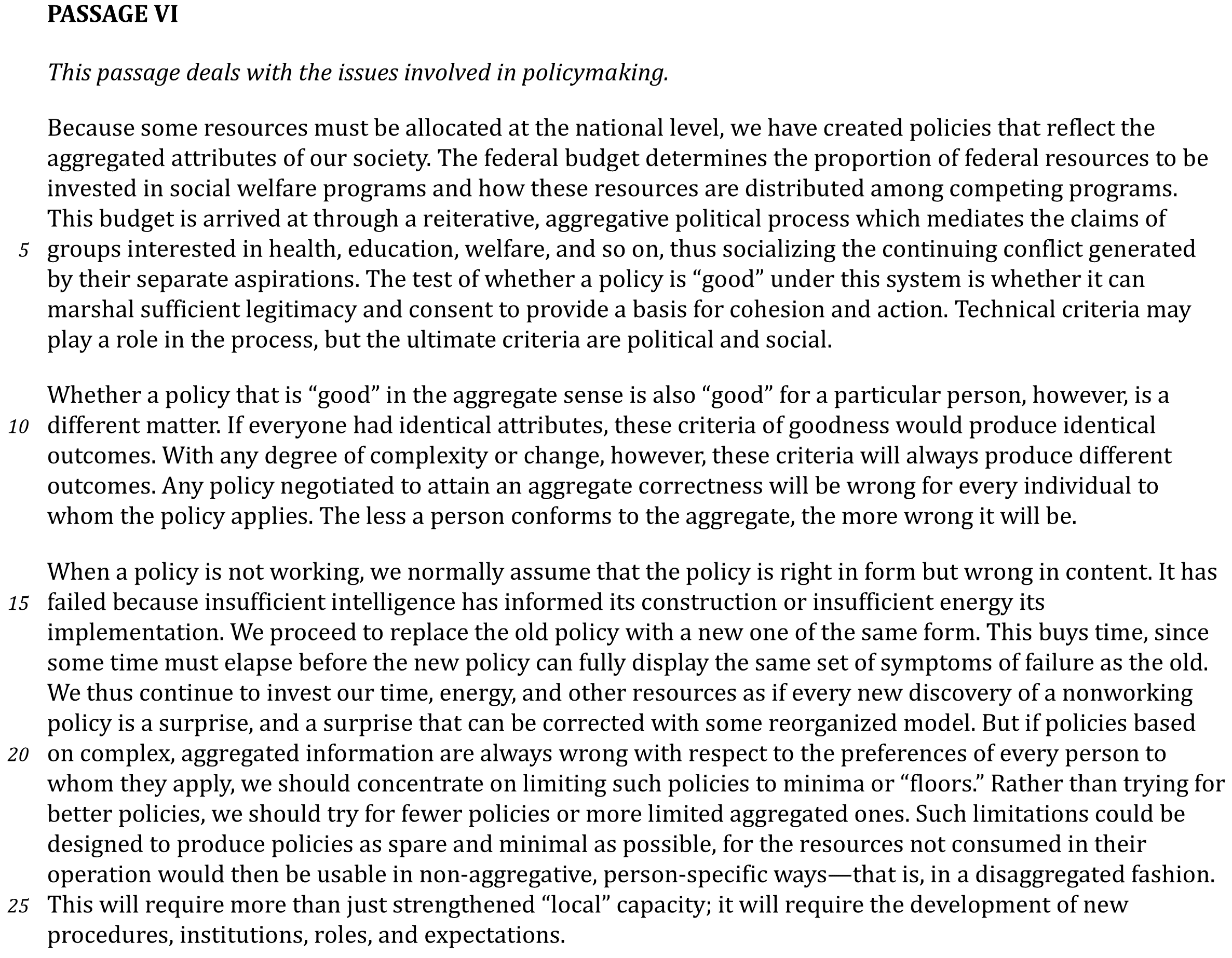 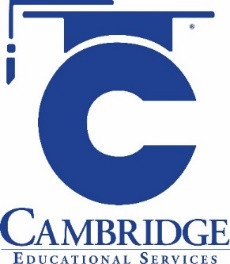 Locate and interpret details in challenging passages. Level: Advanced Skill Group: Supporting Details
Interpret Details
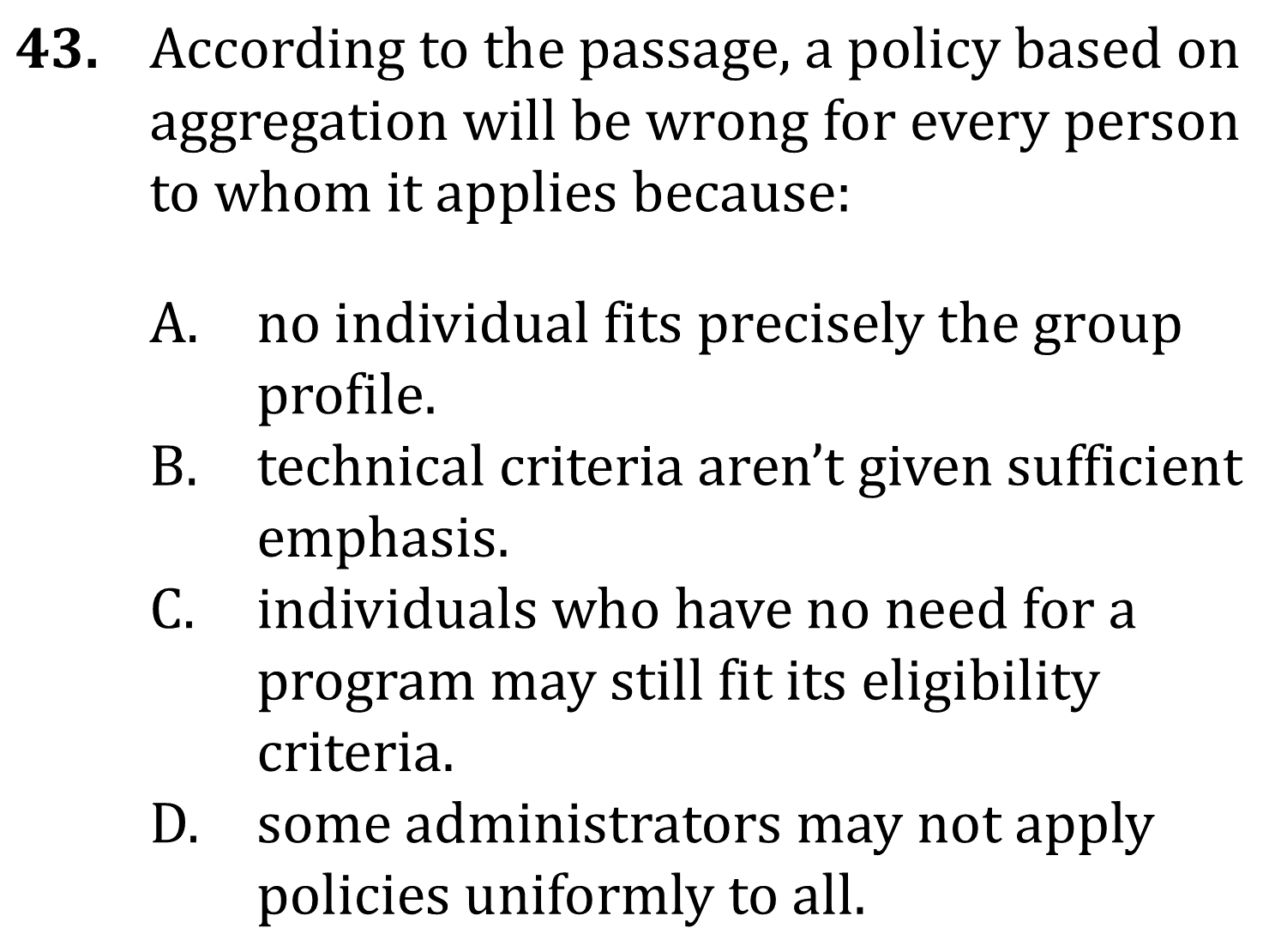 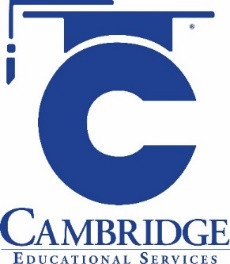 Locate and interpret details in challenging passages. Level: Advanced Skill Group: Supporting Details
Interpret Details
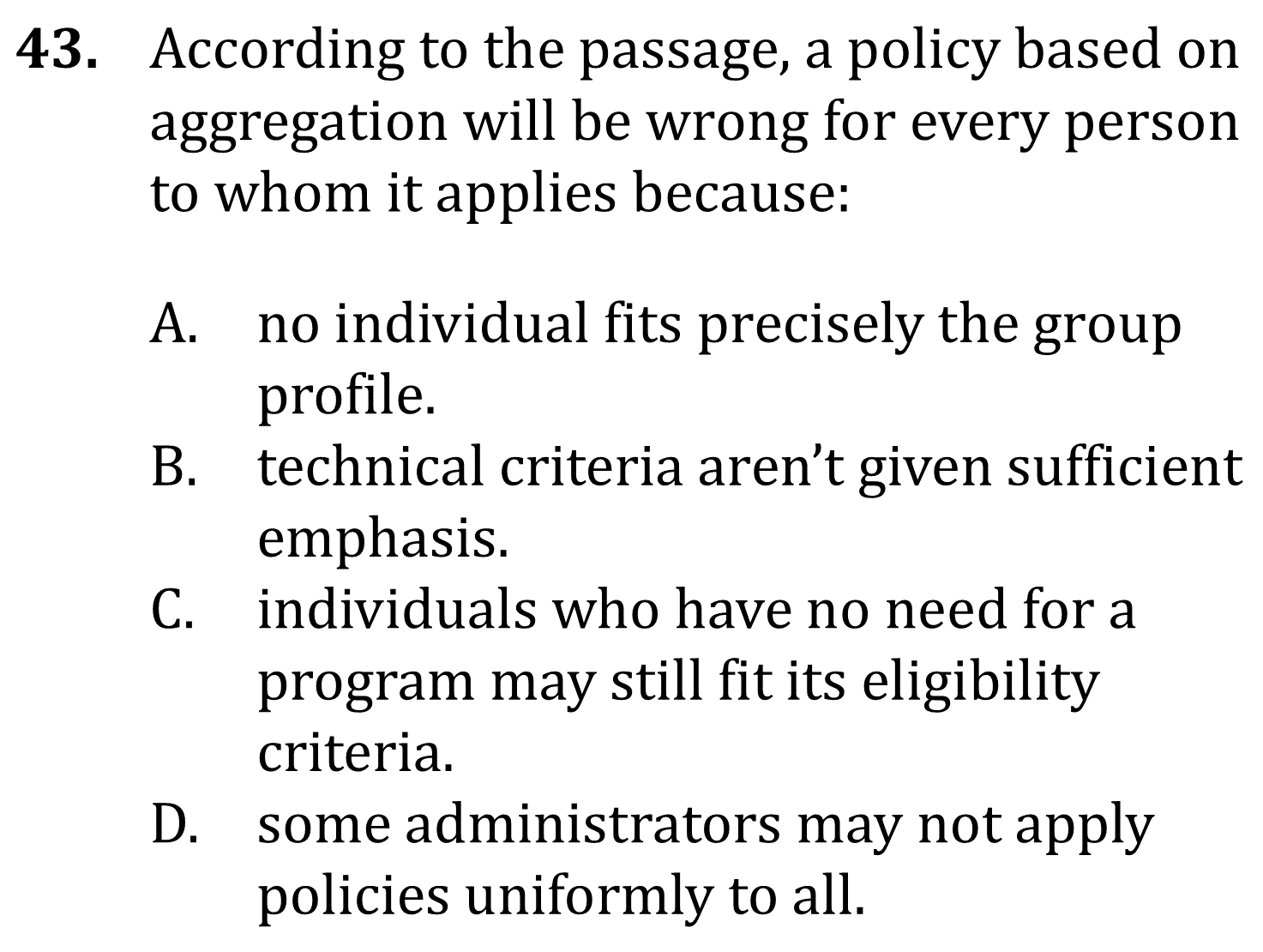 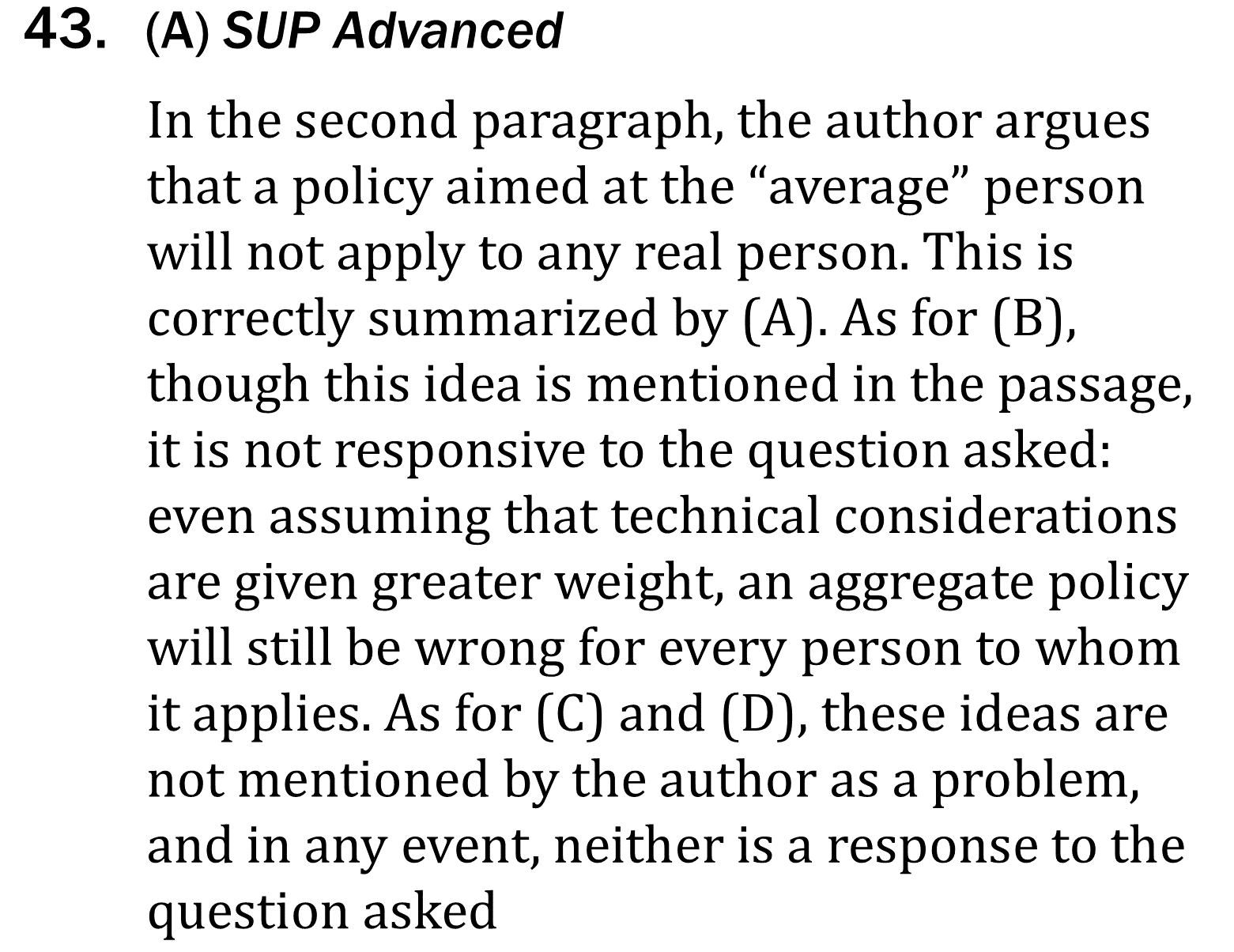 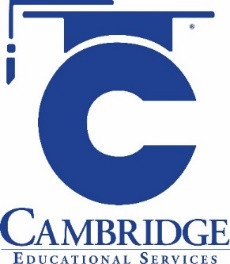 Locate and interpret details in challenging passages. Level: Advanced Skill Group: Supporting Details